Why do employees like to be paid with Options?A multi-period prospect theory approach
Lei Sun, Martin Widdicks
Journal of Corporate Finance 2016
Prospect theory
主流經濟學都假設每個人作決定時都是「理性決策」，會選擇  效用較高的結果，然而現實情況並不如此。

展望理論加入了人們對賺賠、與發生機率高低等條件的不對稱  心理效用，成功解釋了許多看來不理性的現象。
Certainty effect (for high probability outcome)
Expected return method
Gain  →  risk averse
Loss  →  risk loving
Possibility effect (for low probability outcome)
Expected return method
Gain  →  risk loving
Loss  →  risk averse
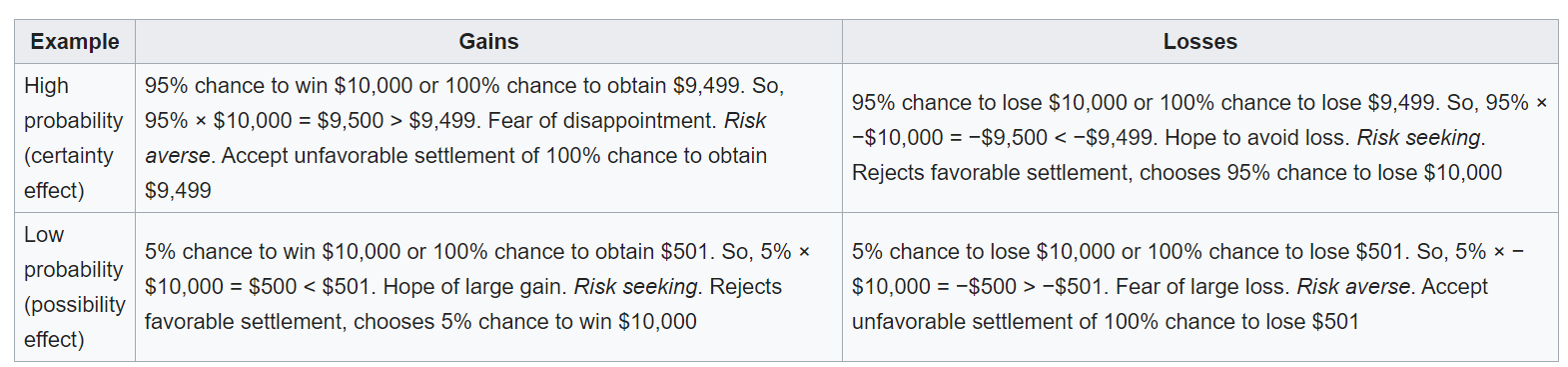 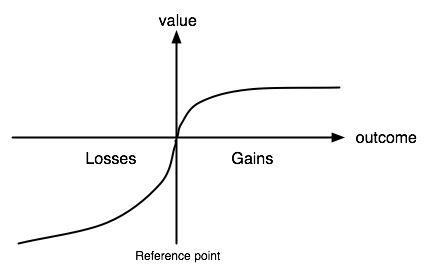 Utility function
Loss averse 
(same amount of money but differ in utility)
Probability weighting
用來解釋人們傾向高估「機率小事件」、低估「機率大事件」(機率)
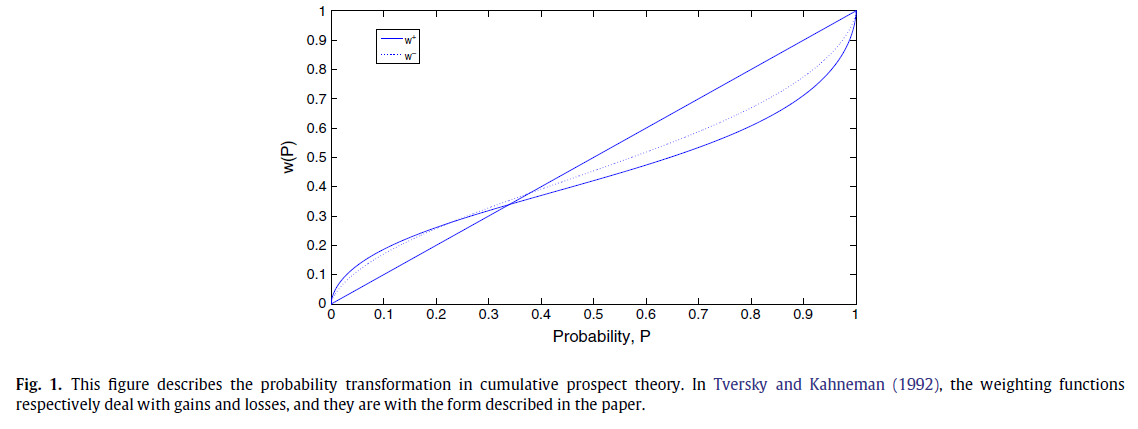 Certainty effect
Possibility effect
Prospect theory
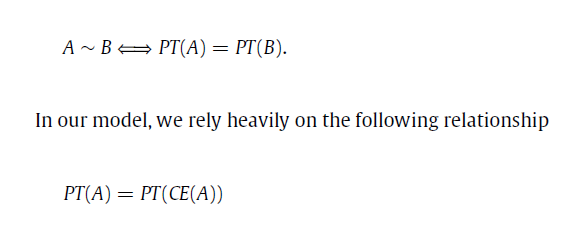 Why do employees like to be paid with Options?A multi-period prospect theory approach
Lei Sun, Martin Widdicks
Journal of Corporate Finance 2016
Model
See ESO as at-the-money American call for 10 years maturity
(without vesting period)
Company stock price at time t follows  geometric Brownian motion :
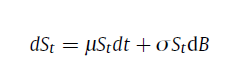 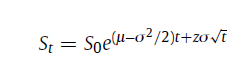 Utility function : 




Probability weighting :
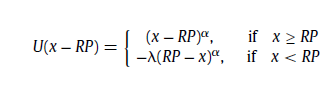 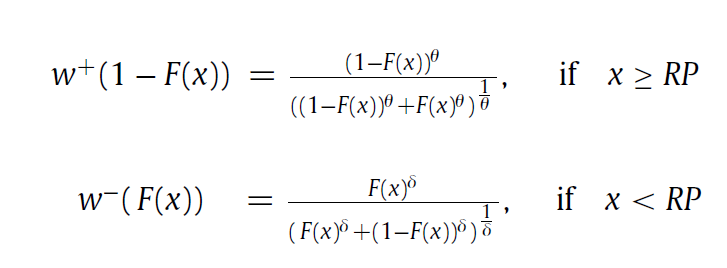 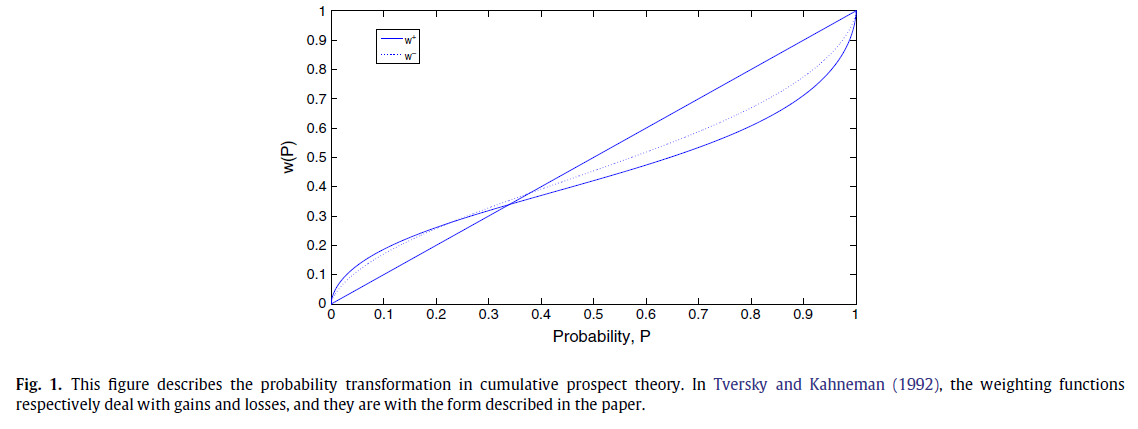 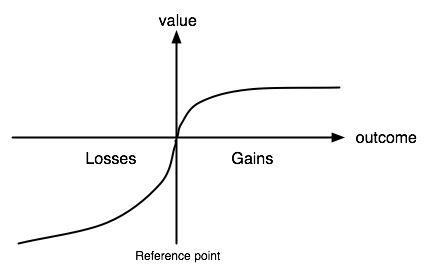 Advanced reference point model (Barberis et al. (2001))
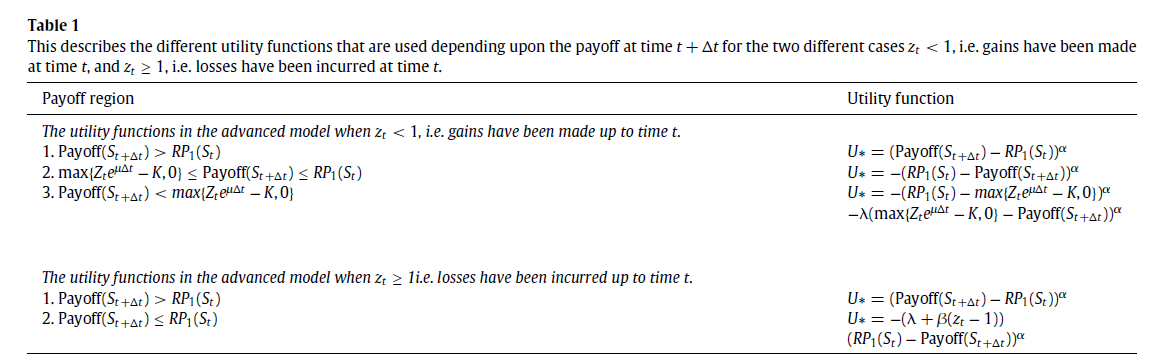 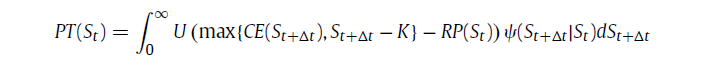 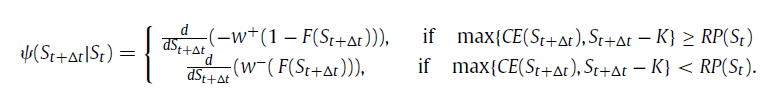 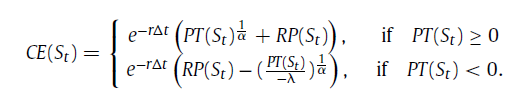 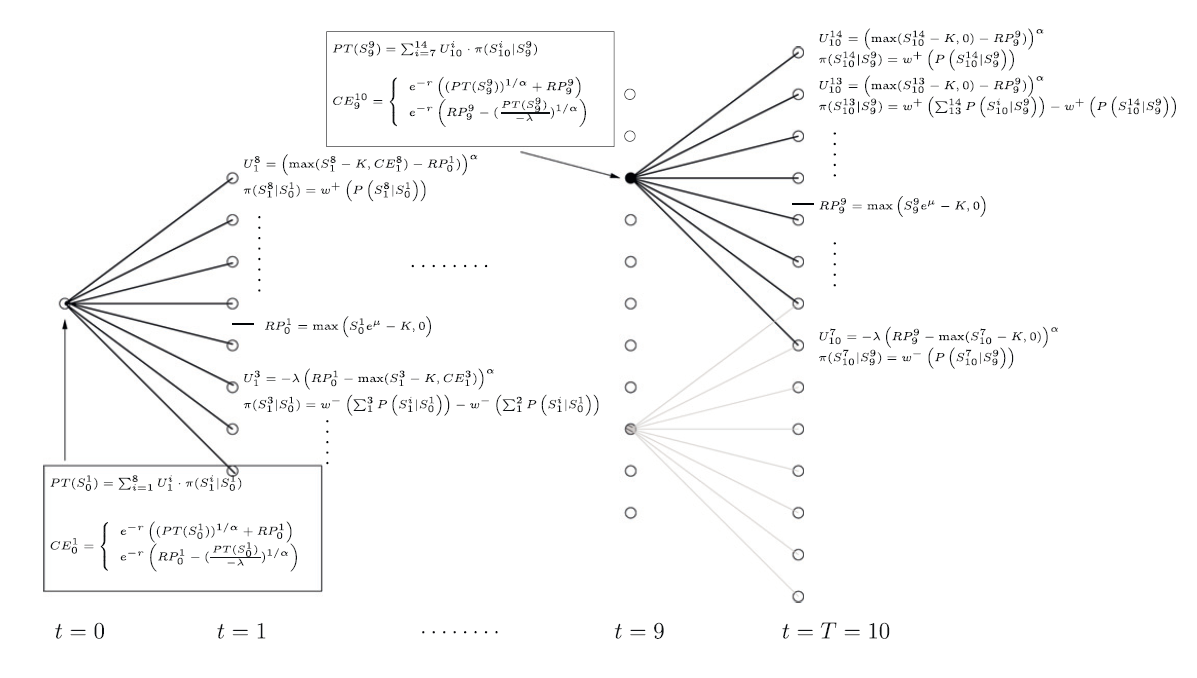 Method – Finite difference
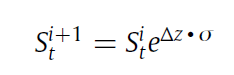 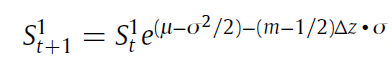 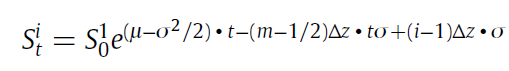 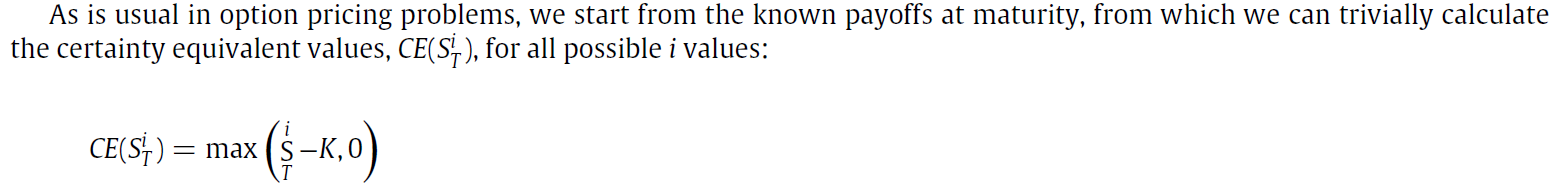 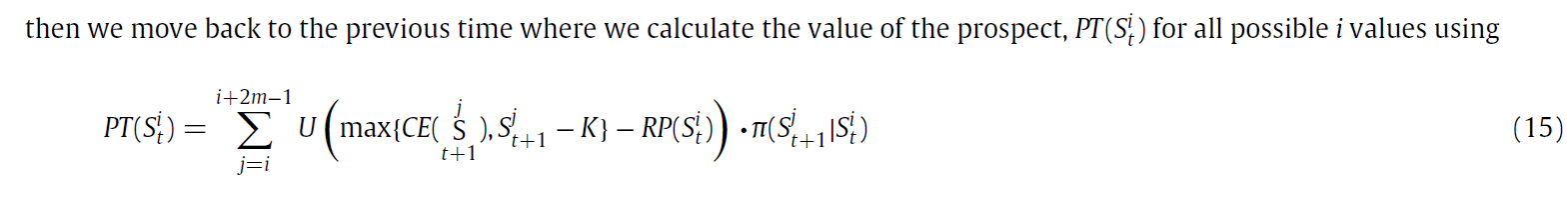 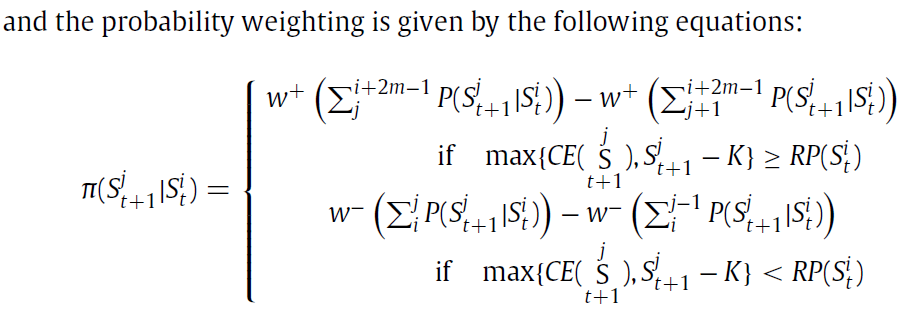 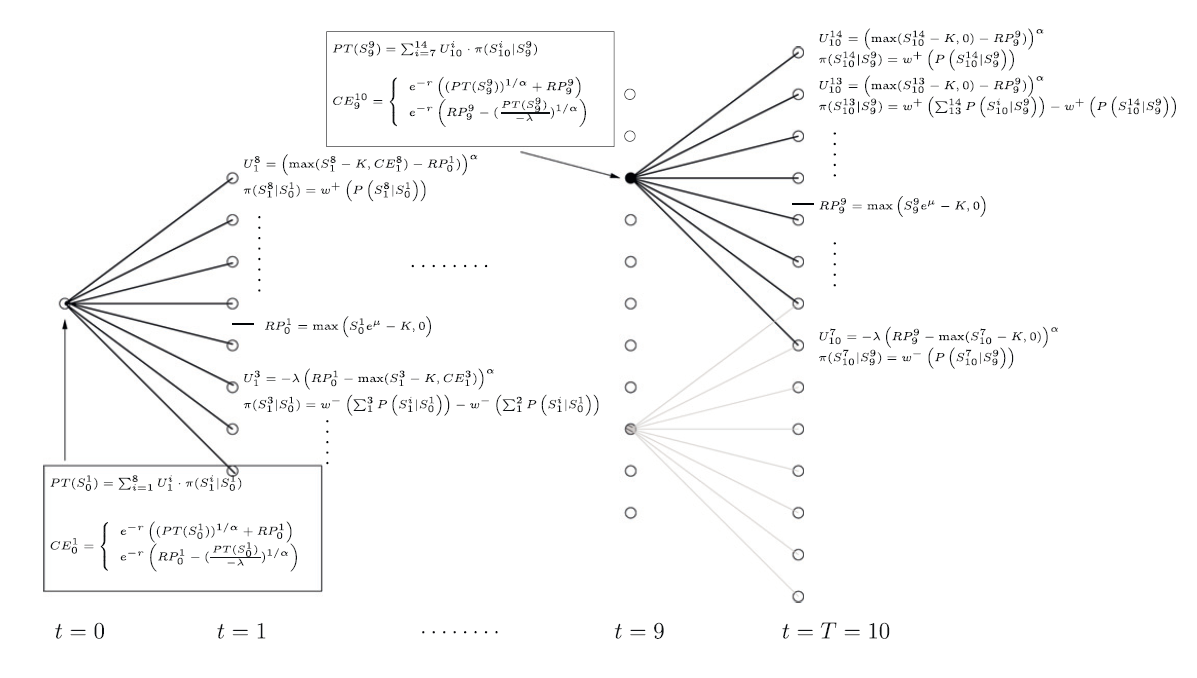 Method – Finite difference
Firm cost of ESO
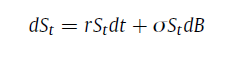 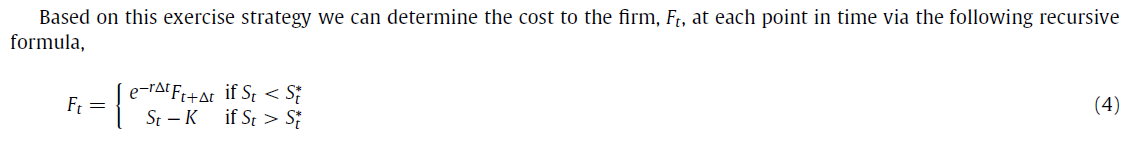 Expected Utility   (terminal wealth)
Results
ESO to Cash
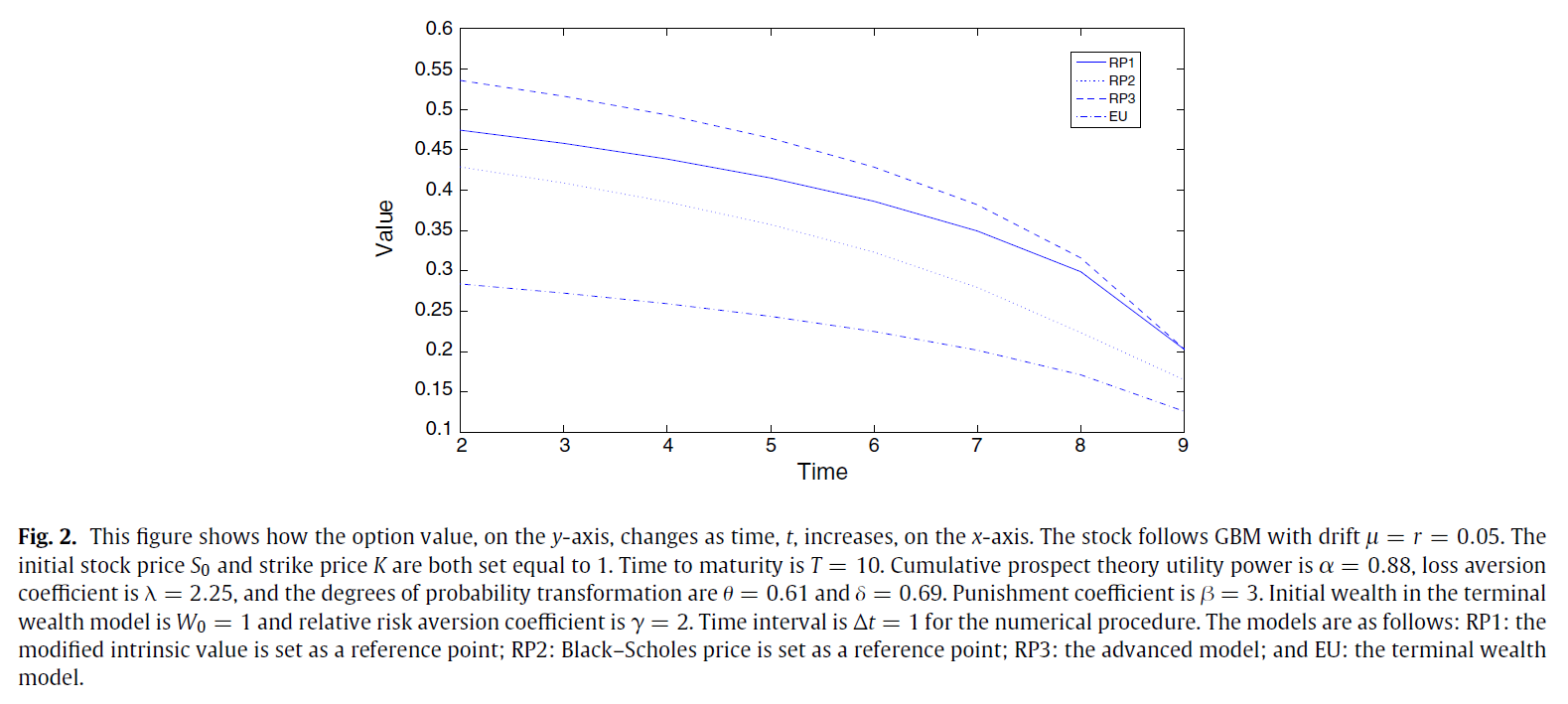 RP3
RP1
RP2
EU
With time to maturity varying from 1 year to 9 years (table2) 
(10 year maturity can be observed in Table 3).
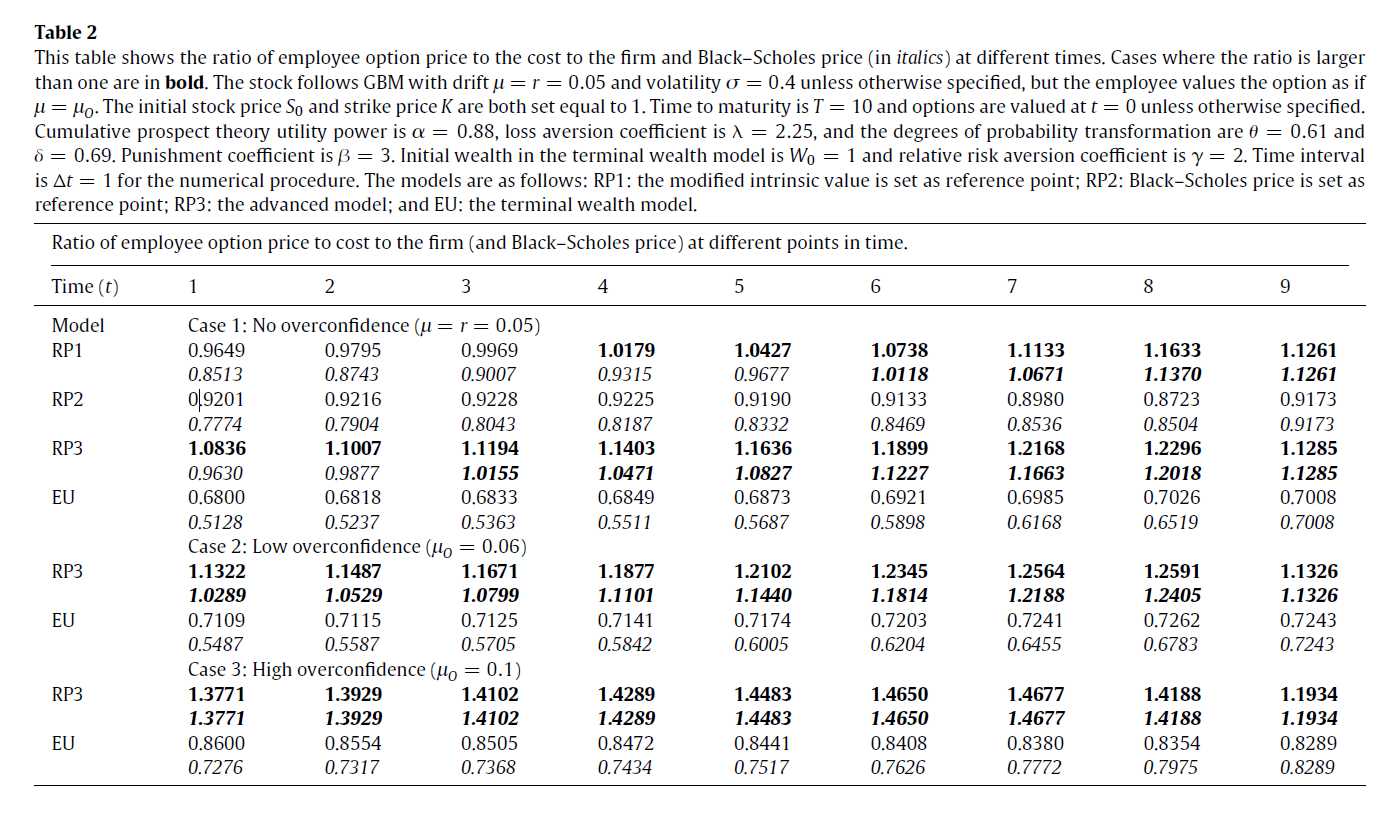 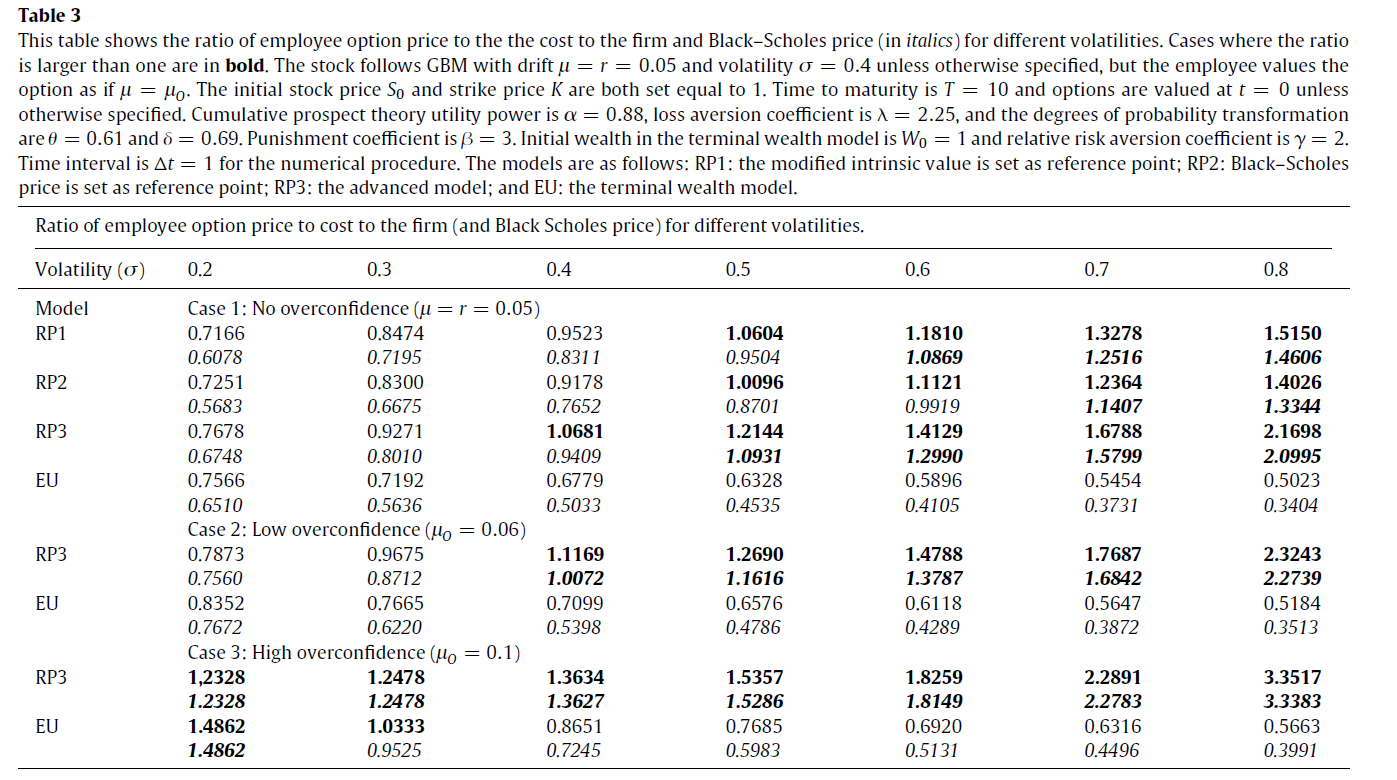 Asset
Value
Continue
Value
Exercise
Value
3.32
2.32
2.23
1.27
1.23
1.49
1.49
0.67
0.49
1
1
0.49
0.21
0.34
0.67
0.67
0
0.09
0
0.45
0
0
0.30
0
0
Asset
Value
PT
Value
Intrinsic
Value ( RP)
3.32
2.32
2.23
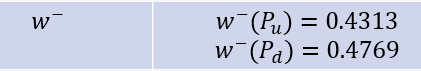 1.27
1.34
1.49
1.49
0.67
0.49
1
1
0.57
0.21
0.34
0.67
0.67
0.05
0.09
0
0.45
0
0
0.30
0
0
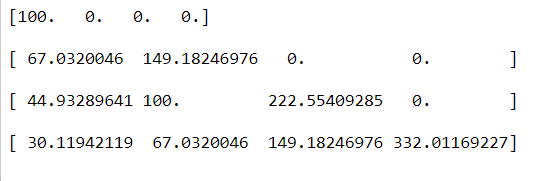 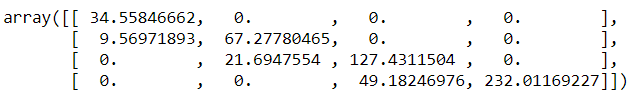 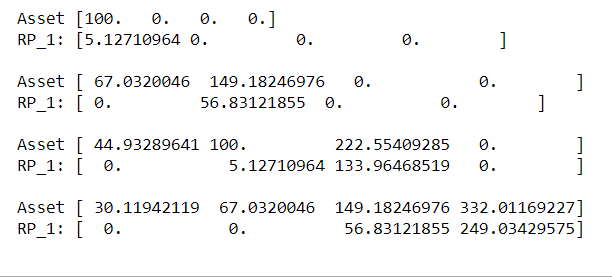 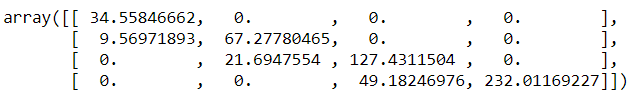 Standard
Binomial tree
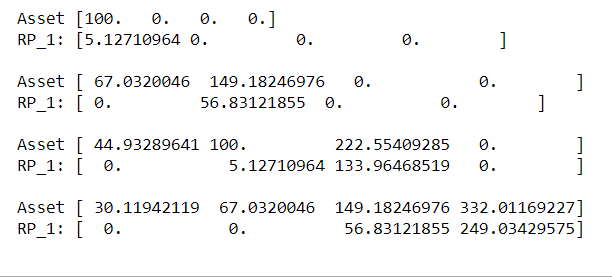 Asset value &
Reference point
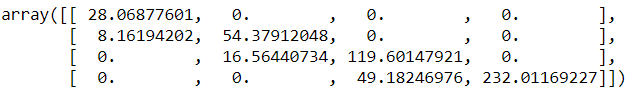 Prospect theory
Results
ESO to Equity
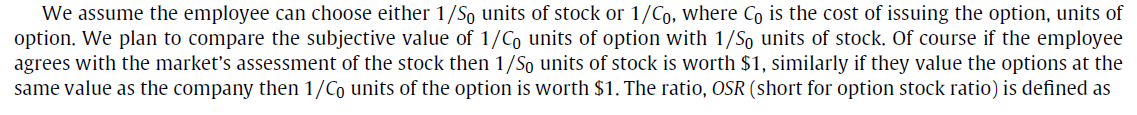 Define OSR (short for option stock ratio)





大於1代表prefer ESO
小於1代表prefer Equity
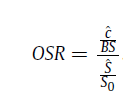 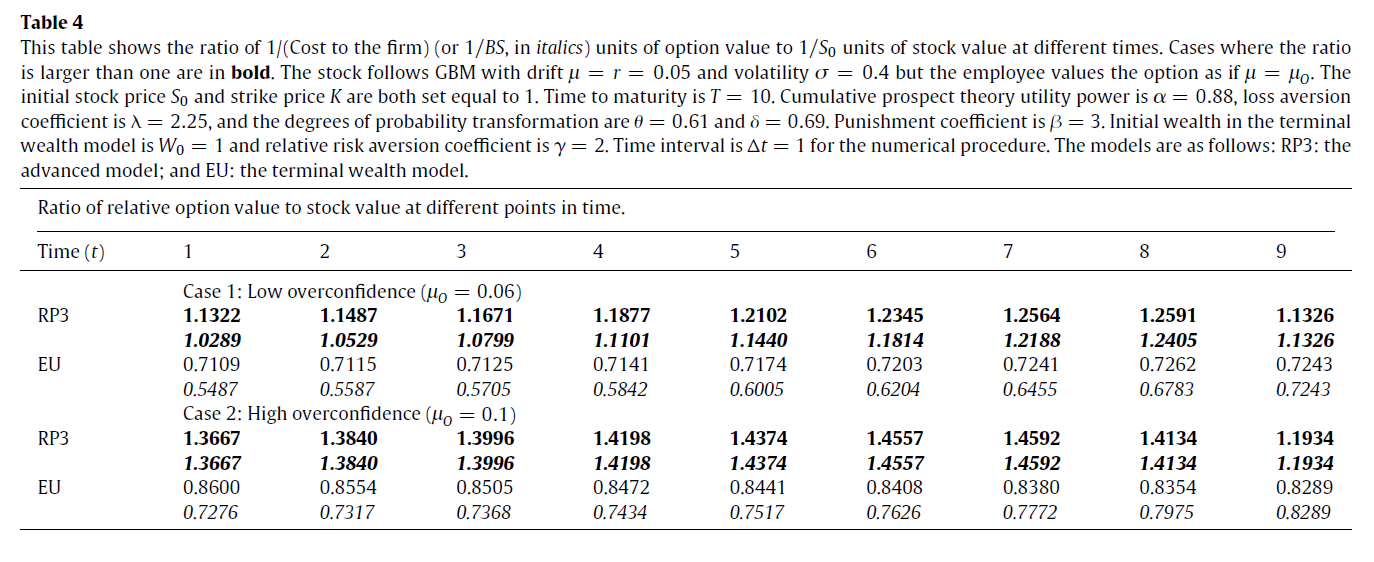 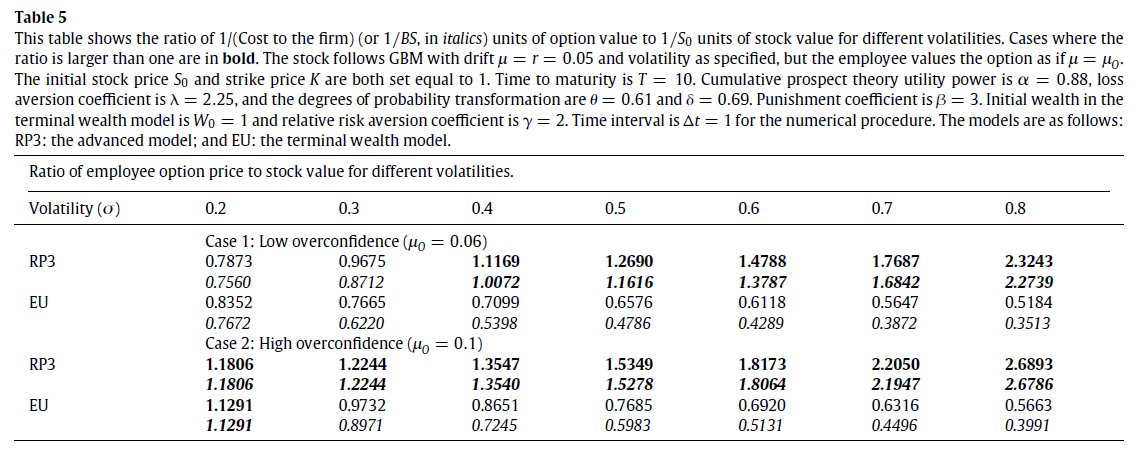 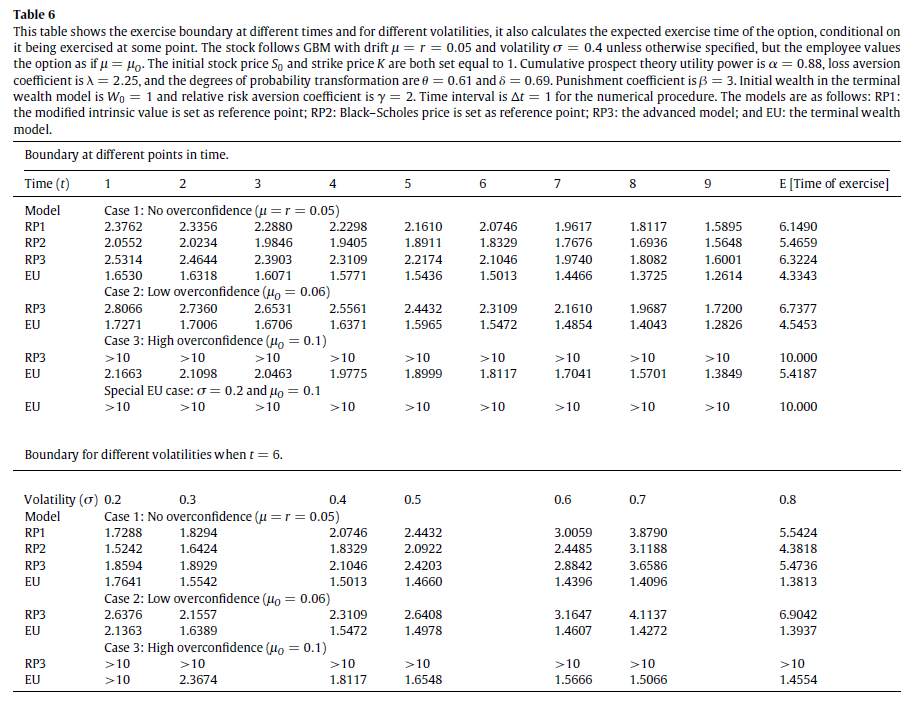 Empirical:
Bettis et al(2005) : 
averagely exercise time : 4.55y before
Conclusion
Construct a dynamic, multiperiod prospect model.

Option preferred results  (to cash & stock)

(Match empirical) : higher volatility firms issue more option

Loss aversion & Overweight the probability of extreme event.